修改文字格式
選取文字
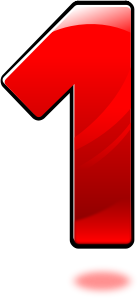 2
修改文字顏色
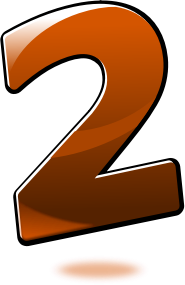 3
修改文字大小
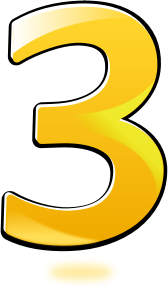 4
文字加粗體
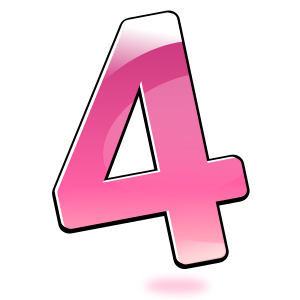 5
文字加斜體
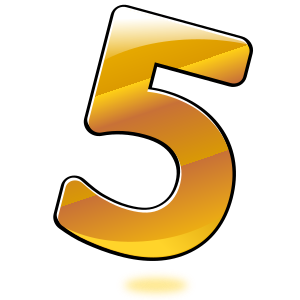 6
文字加底線
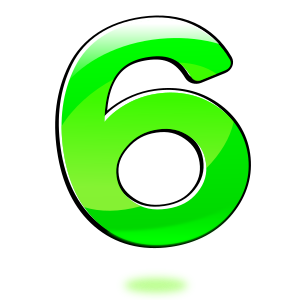 7